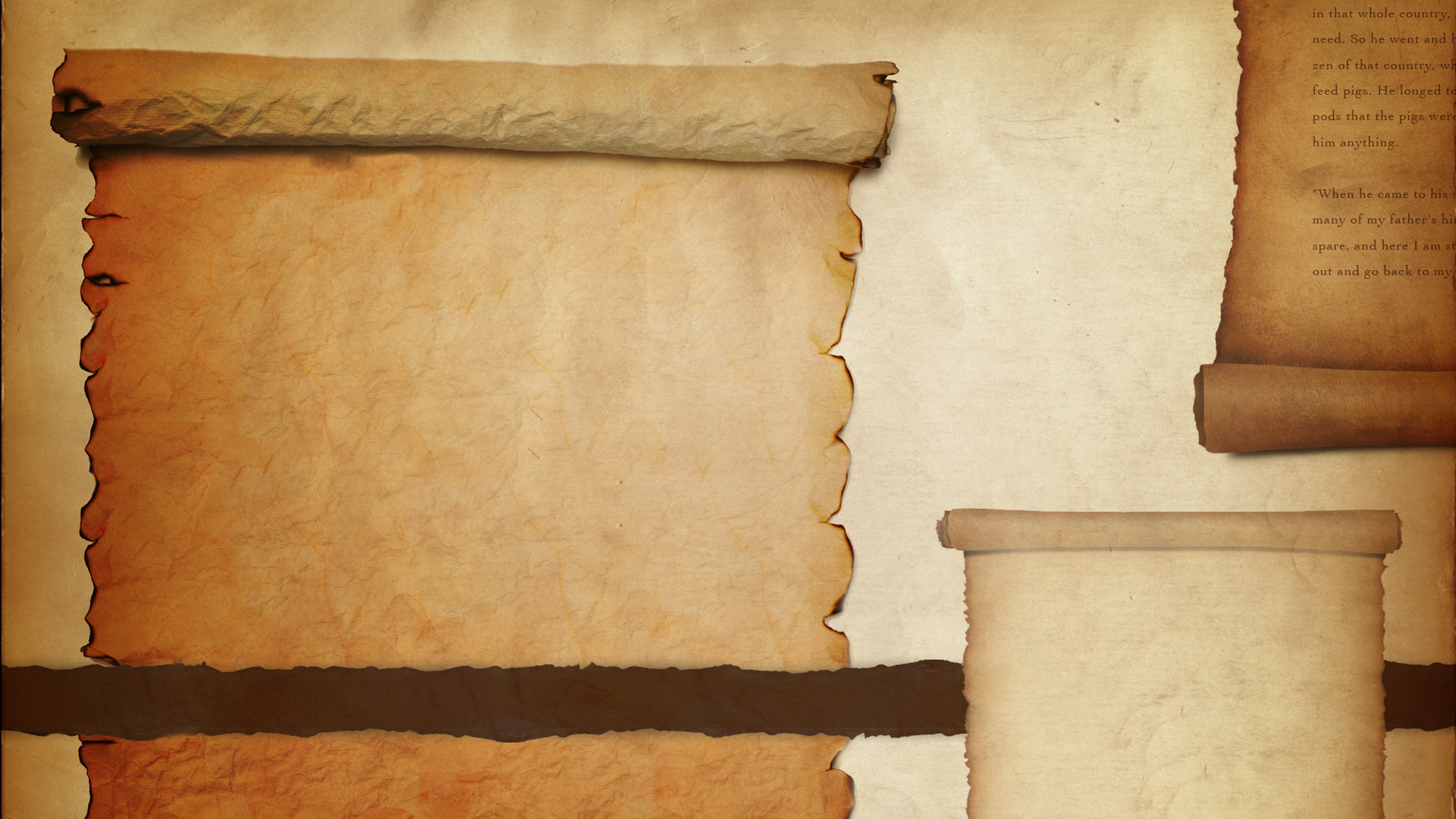 1
He, not me, is who people need
5
facts about Jesus to know & share
John 1.19-28
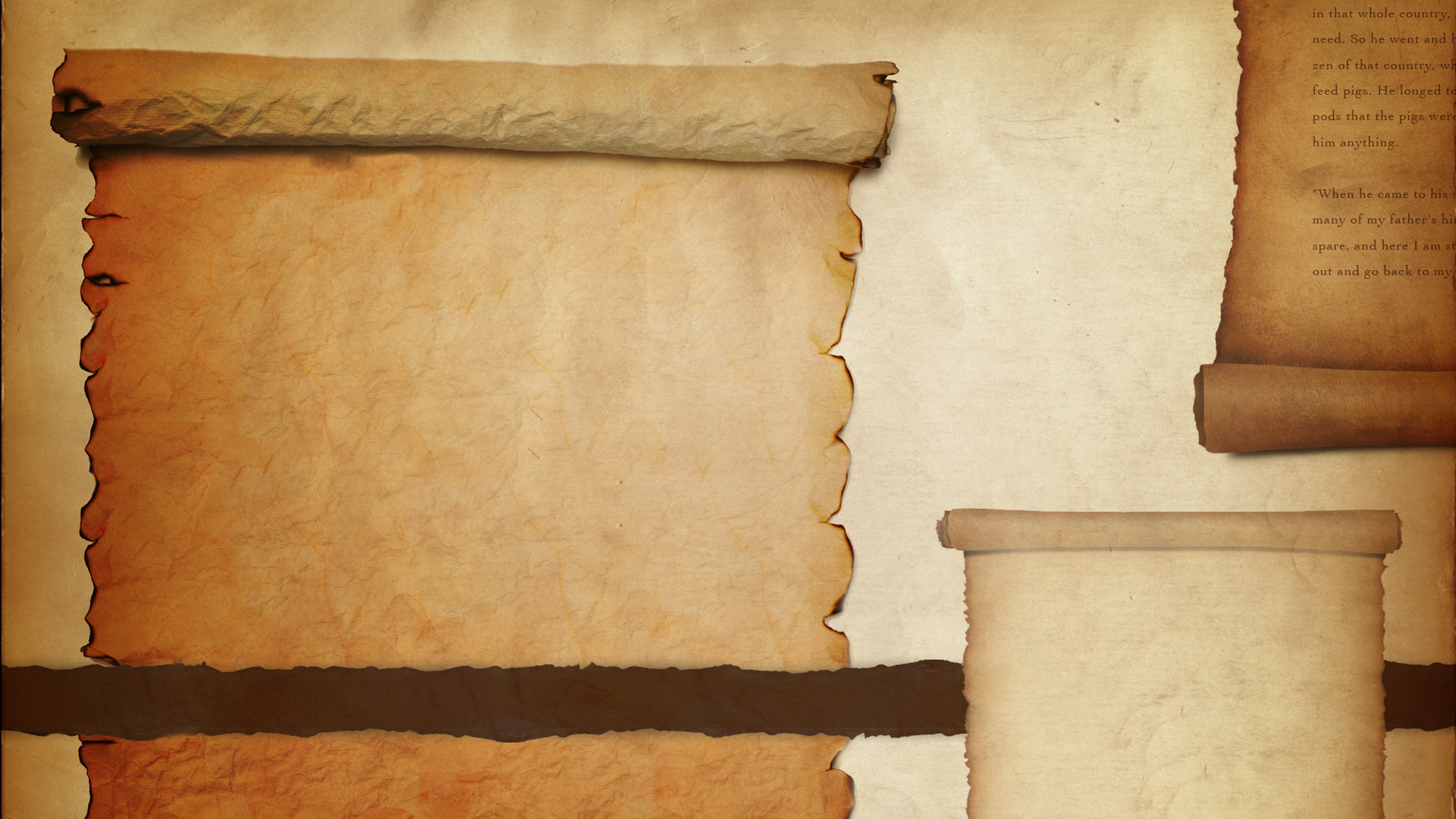 2
Forgiveness is found ONLY in Him
5
facts about Jesus to know & share
John 1.29-30
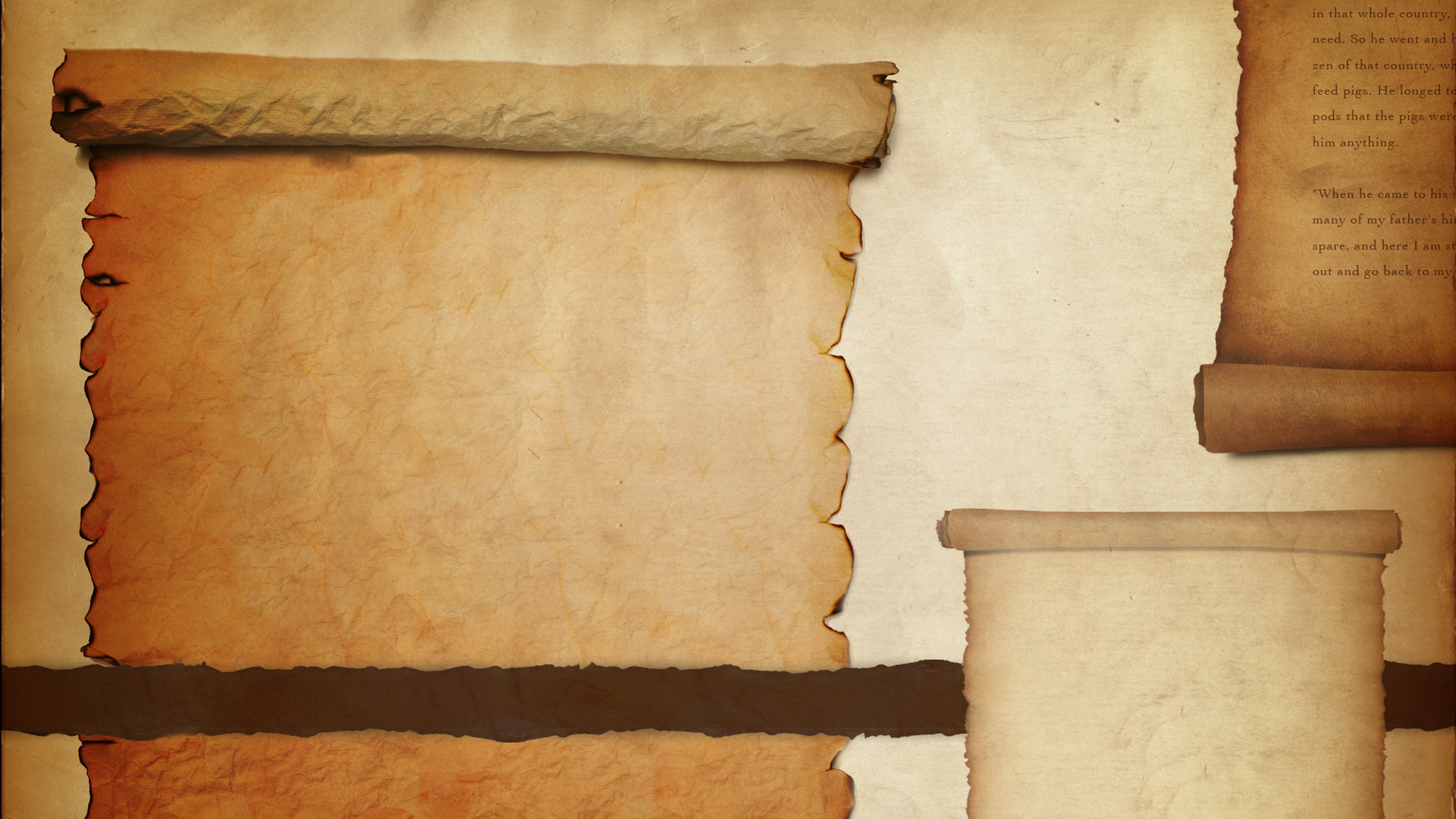 3
He is God’s Son
5
facts about Jesus to know & share
John 1.31-34
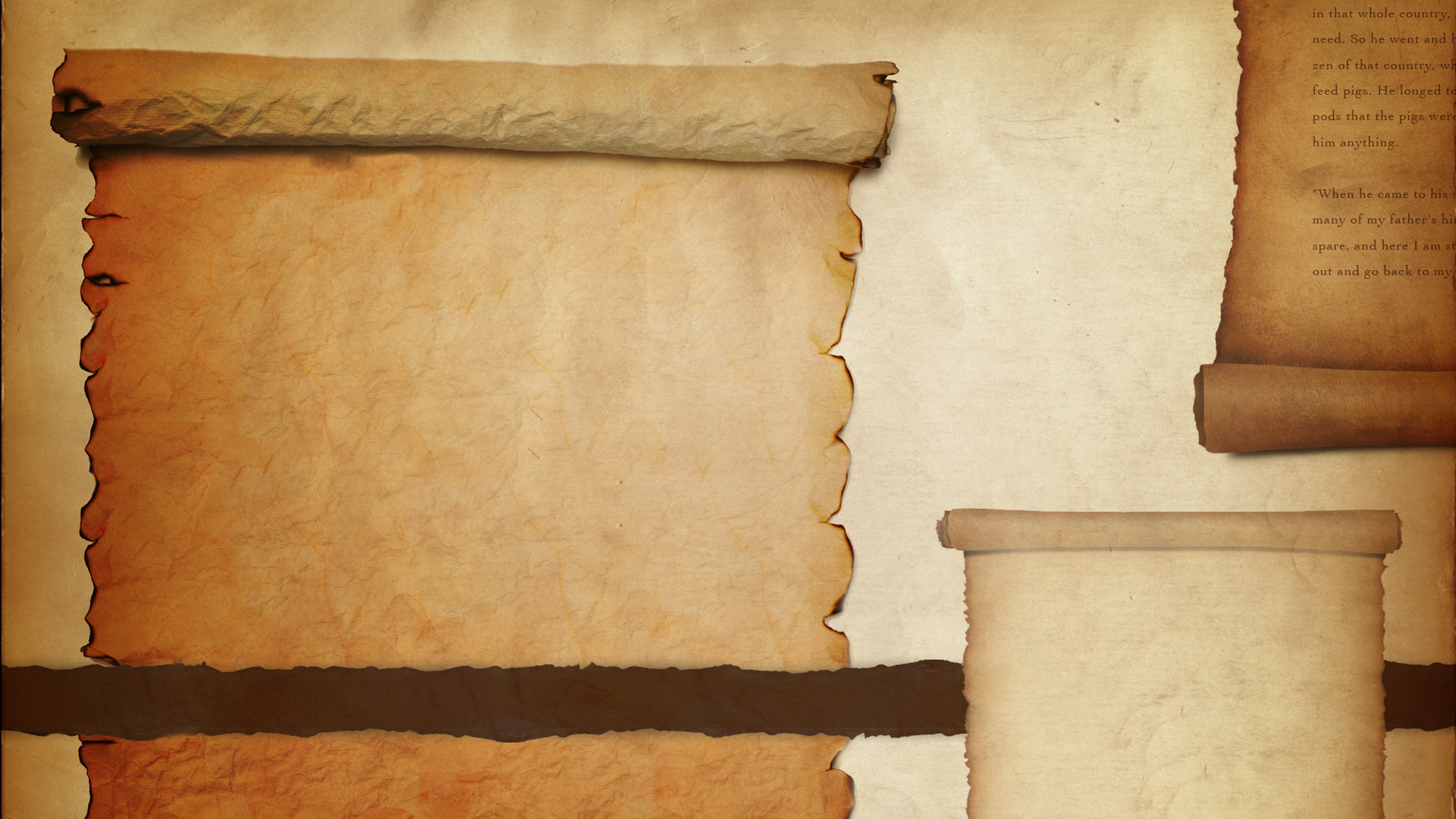 4
He is the Messiah
5
facts about Jesus to know & share
John 1.35-42
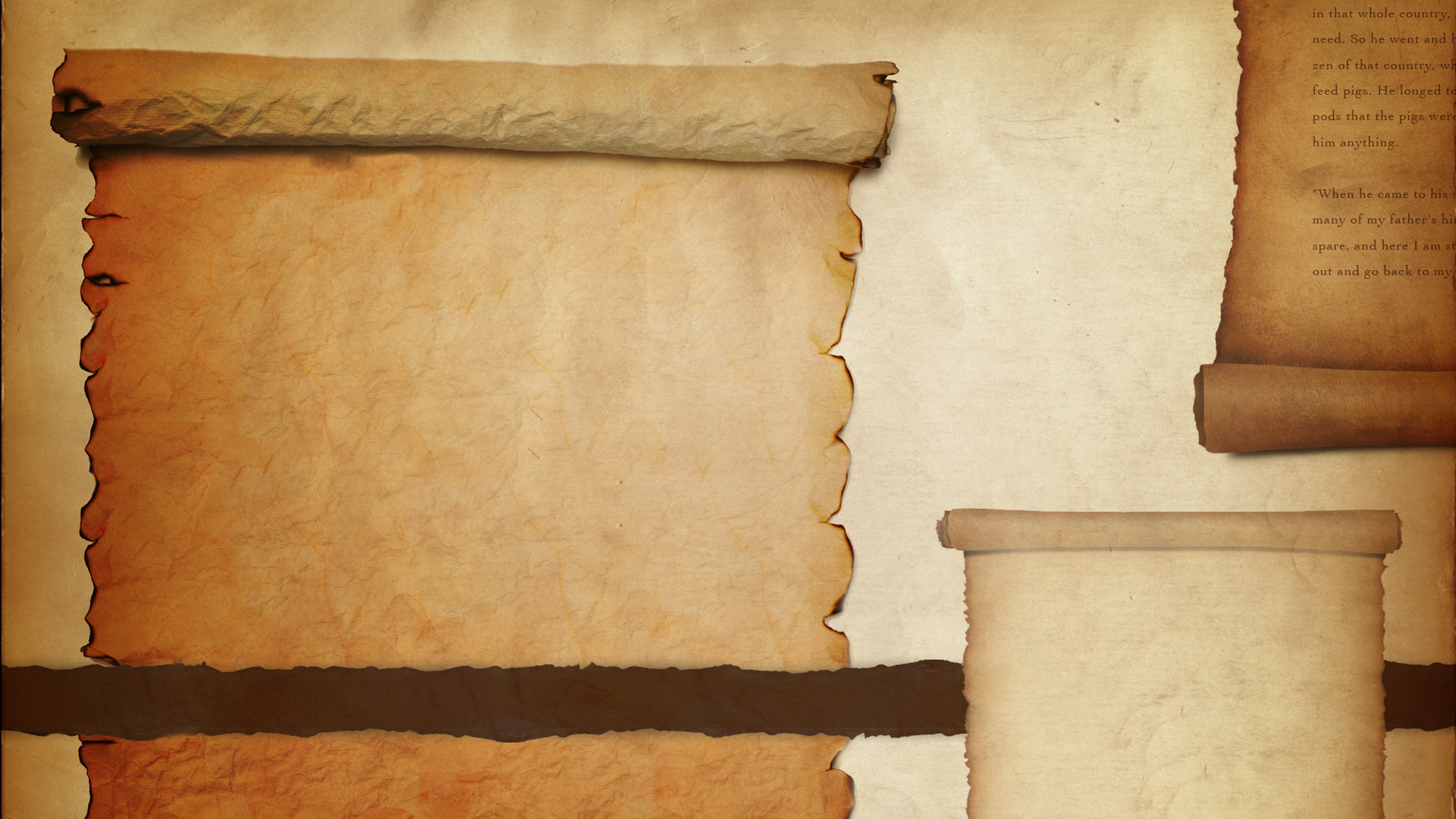 5
He is good
5
facts about Jesus to know & share
John 1.43-51